Lehrgang: Truppführer

2. Rechtsgrundlagen

2.3 Funktionsbezeichnungen und Dienstgrade
Deckblatt
Bildquelle: LFKS
Dienstgrad- und Funktionsabzeichen der ehrenamtlichen
Feuerwehrangehörigen gemäß § 4 FwVO
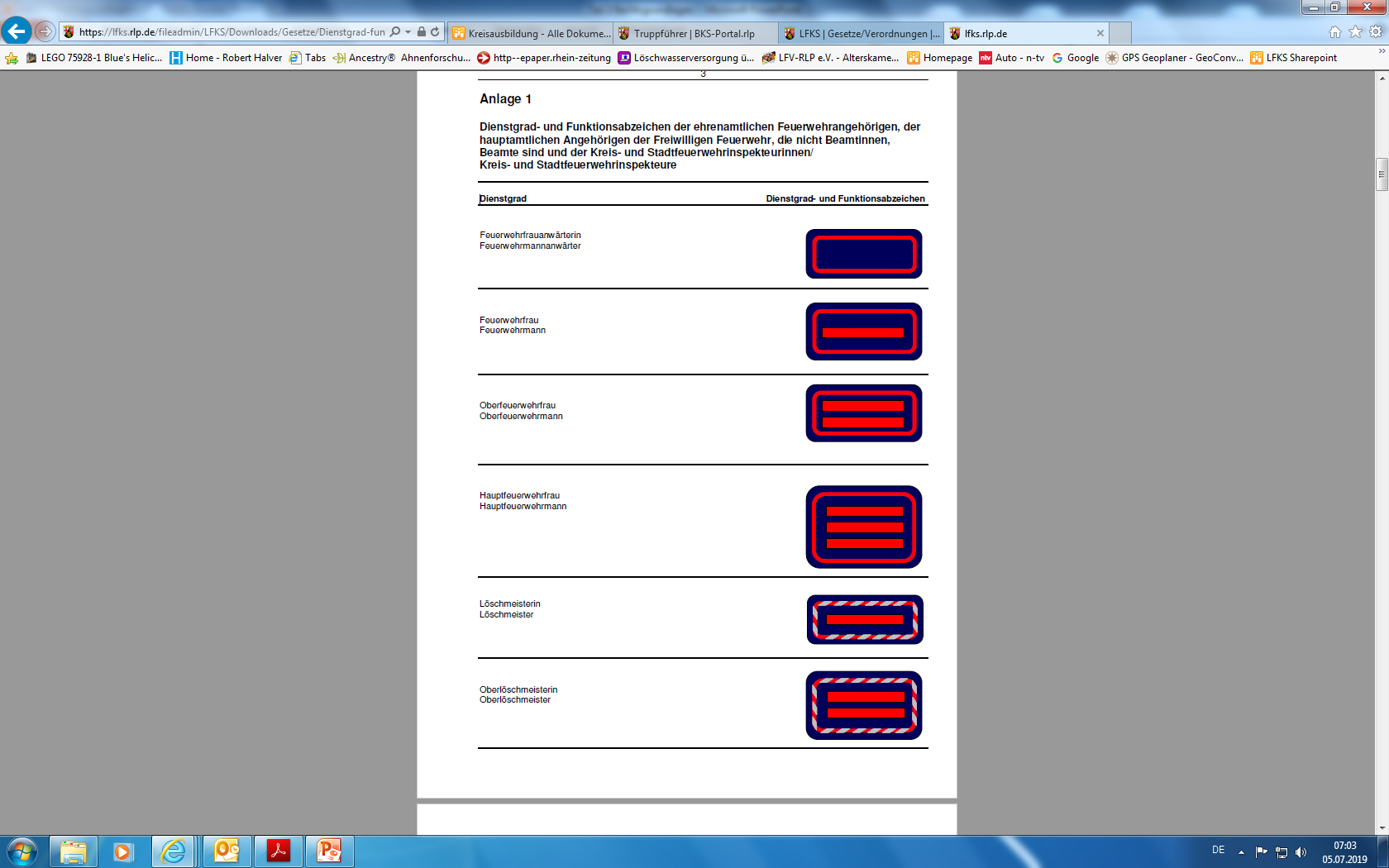 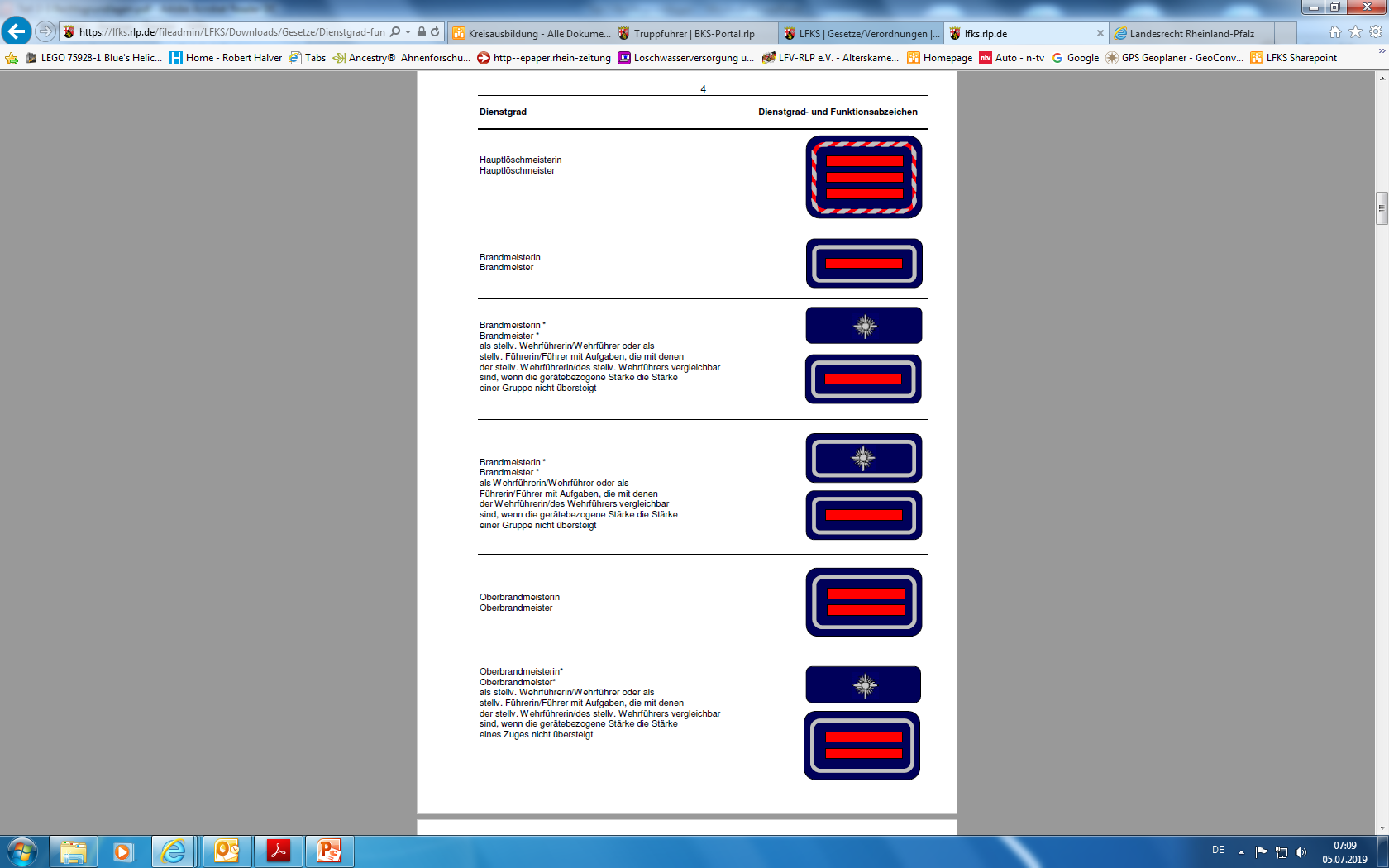 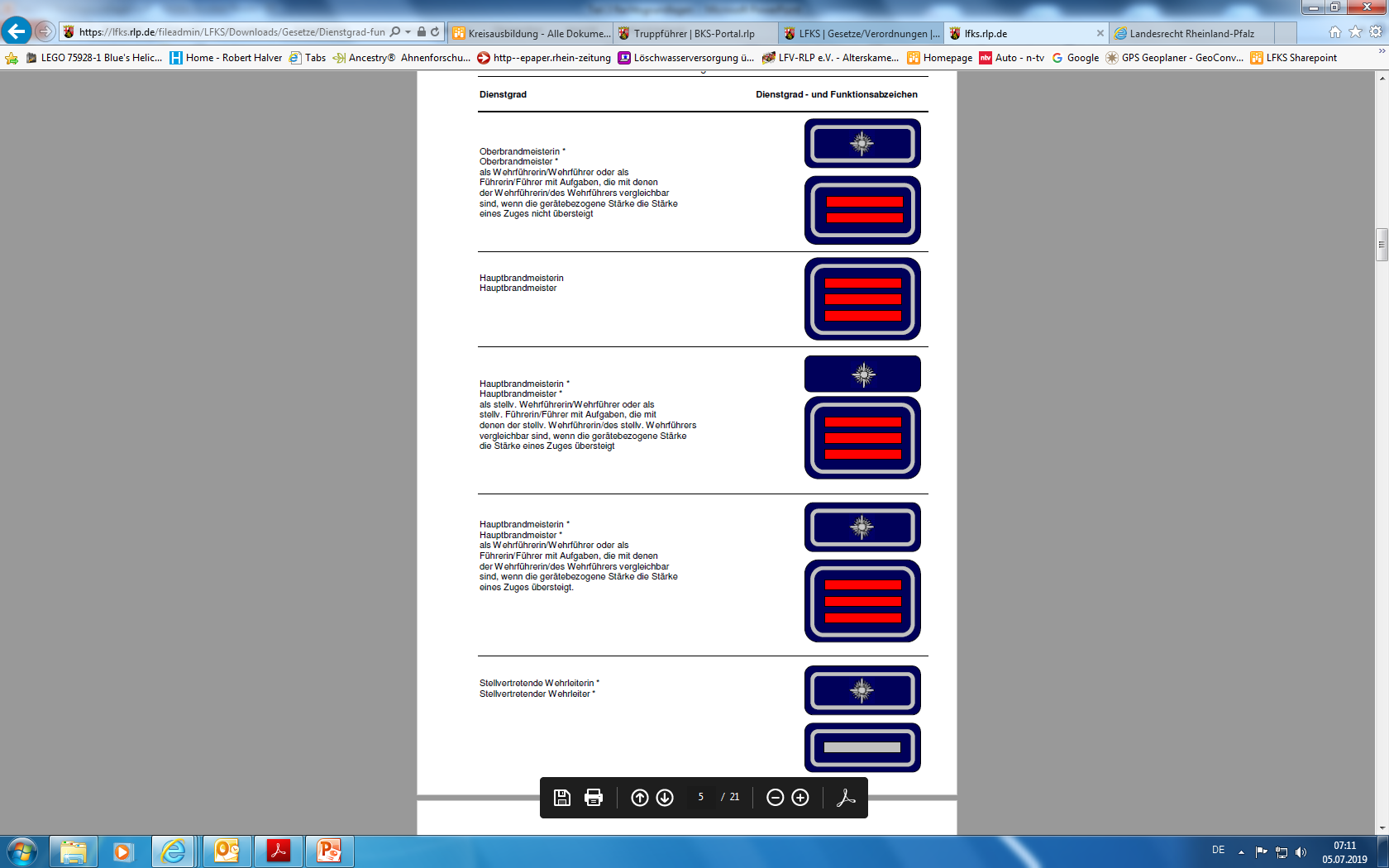 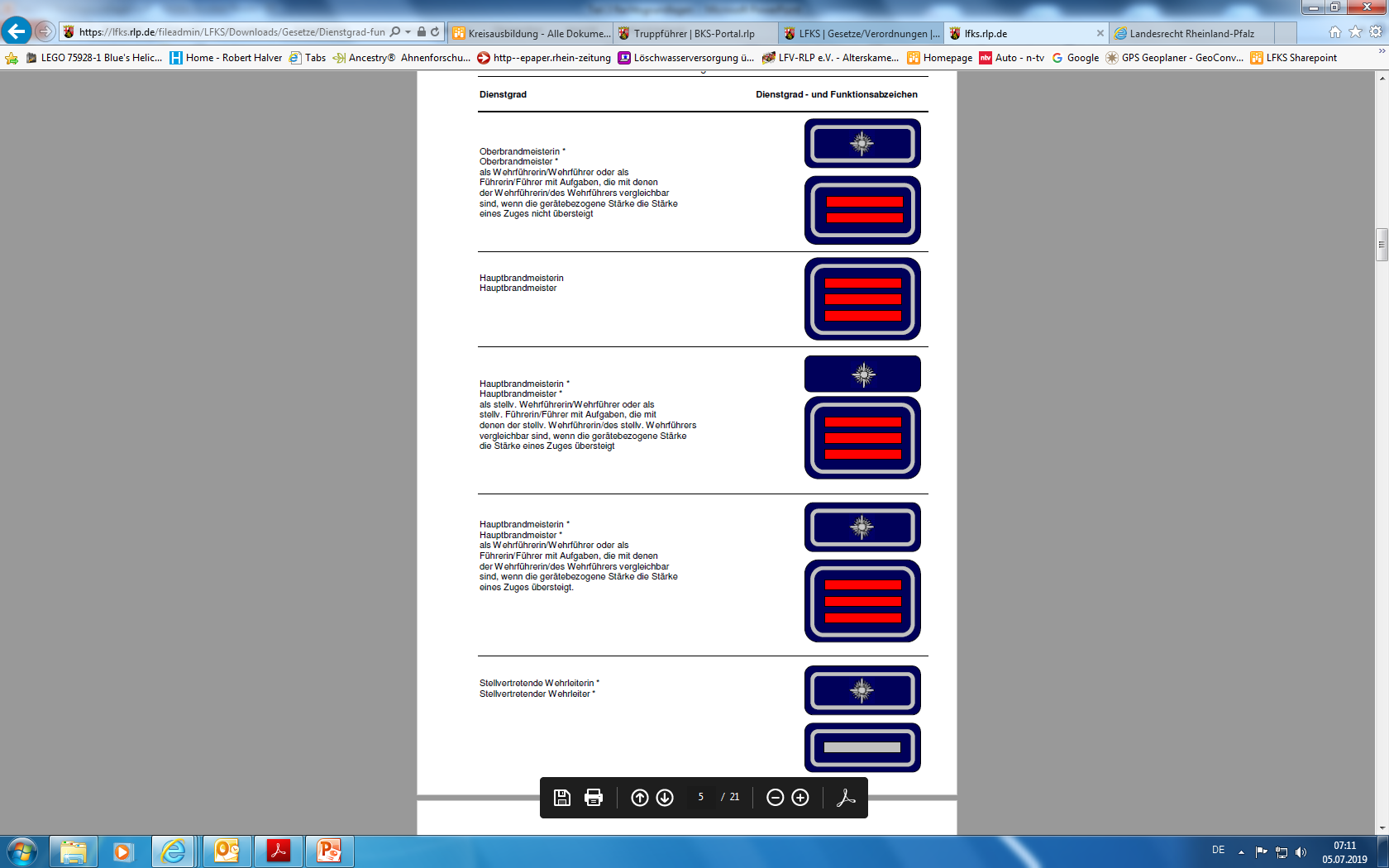 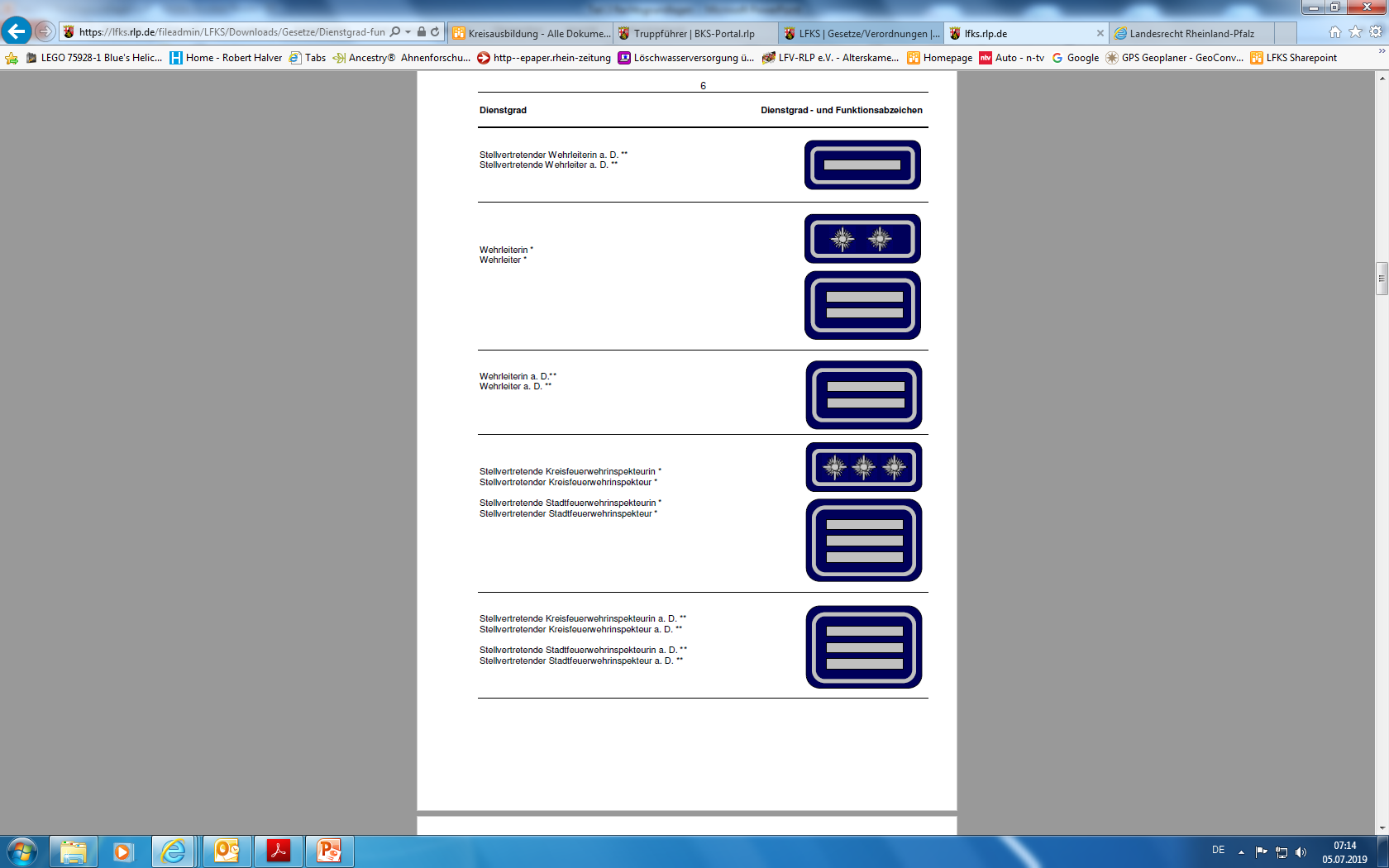 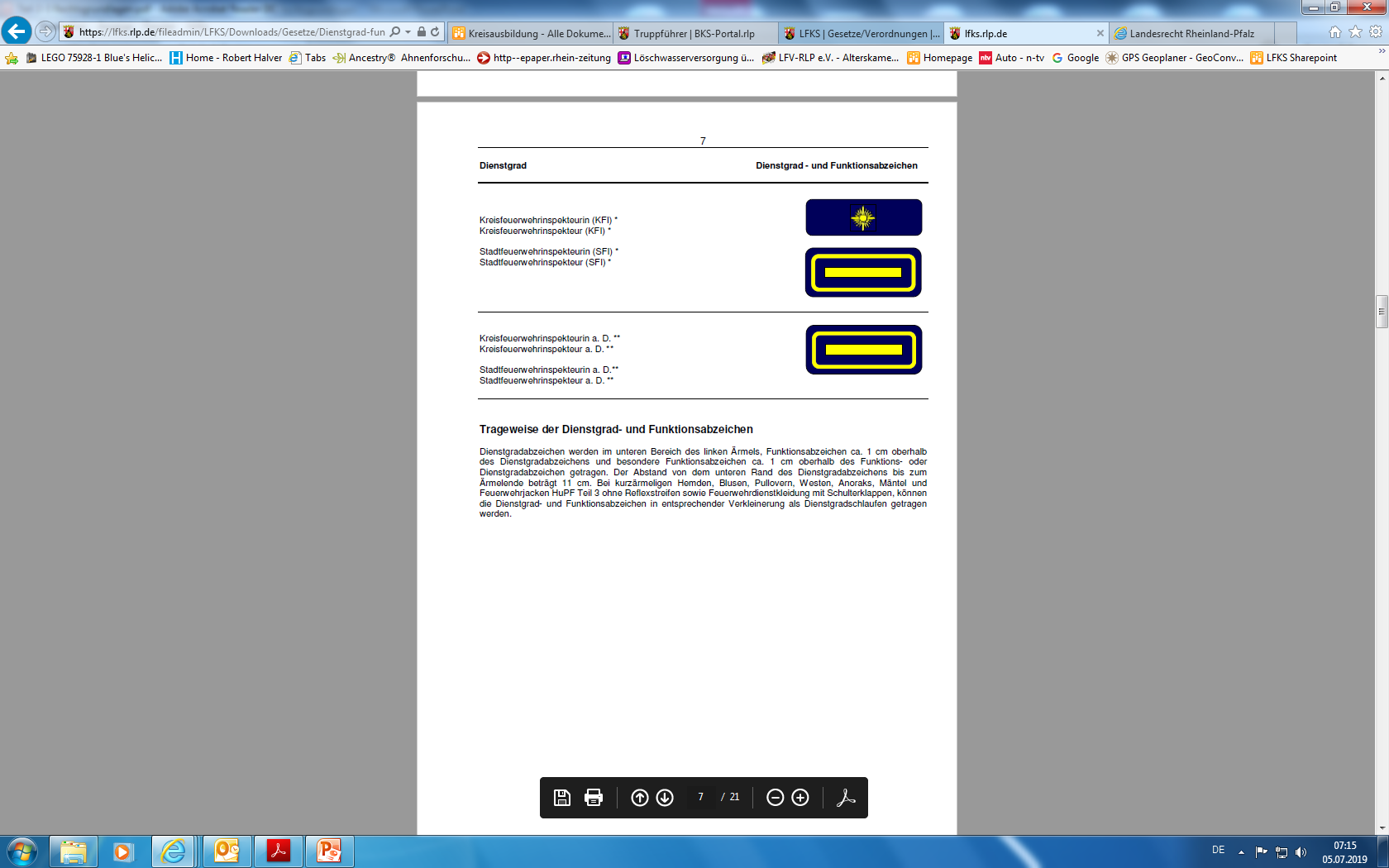 Helmkennzeichnung für Führungskräfte der Feuerwehr